Методические рекомендации по психологической подготовке к ГИА
«Тренинг как способ снижения уровня экзаменационного стресса при подготовке к ГИА »


                                                    Составили:
                           педагоги-психологи
МАОУ СШ №15 г.Липецка 
                               Солодских Елена Павловна
                                 Шаповалова Светлана Валерьевна
Тренинг, позволяющий уменьшить уровень тревожности и направленный на повышение самооценки выпускника Преимущества:- группа 10-25 человек- продолжительность – 30 минут- возрастная категория – 7 – 11 класс
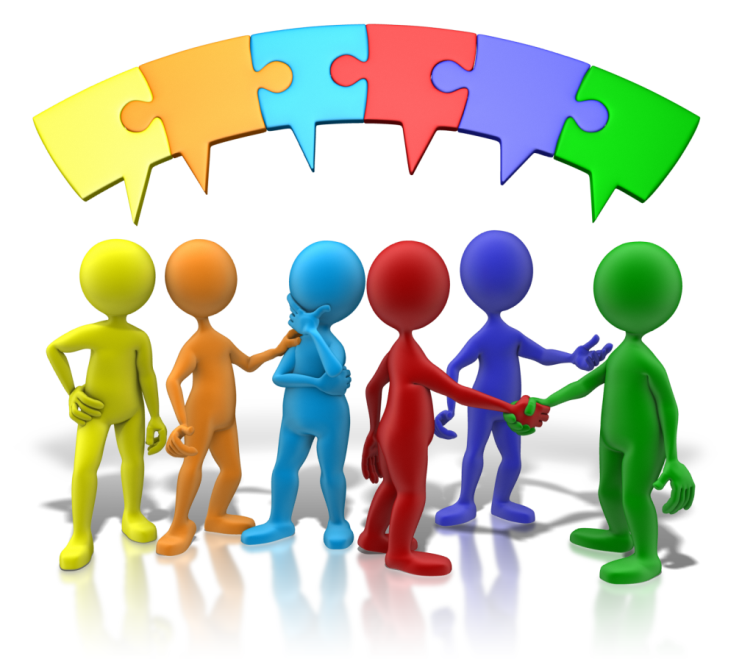 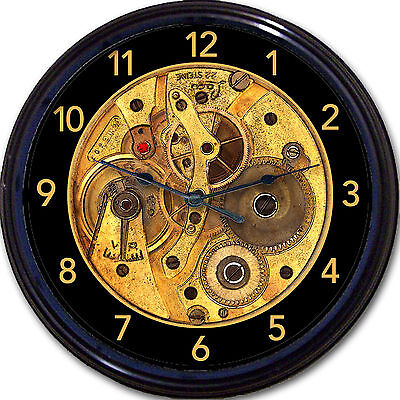 Упражнение «Игра-приветствие»(направлено на снятие тревожности)
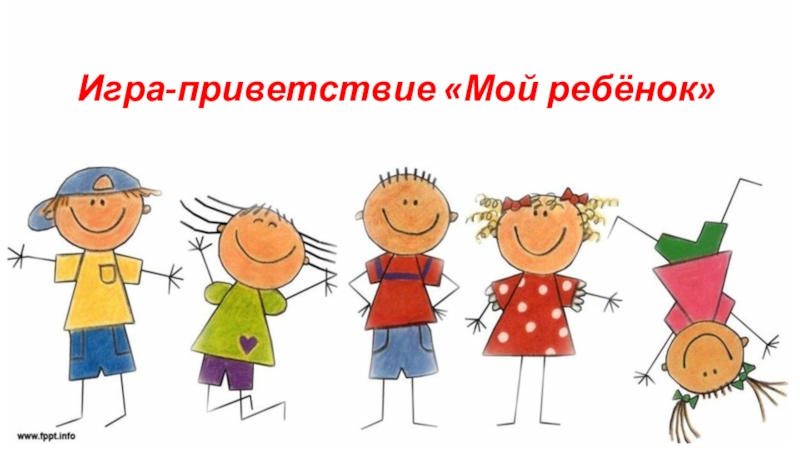 Упражнение «Рисунок Я»(направлено на снятие тревожности)
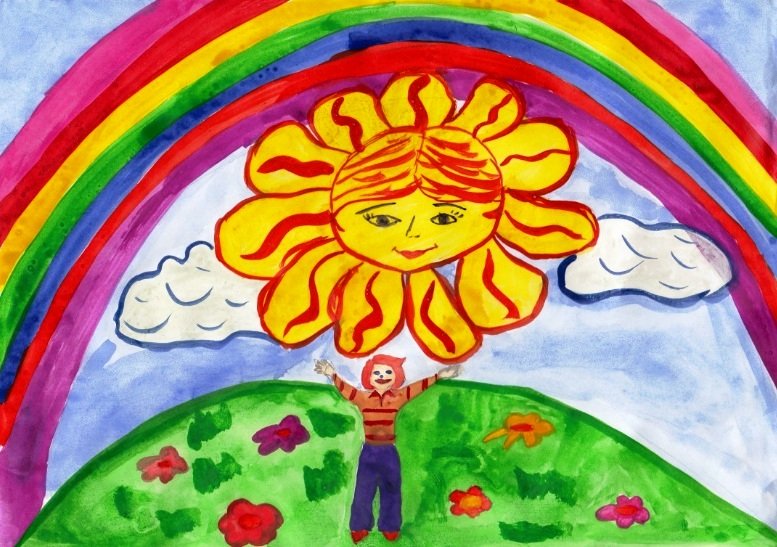 Упражнение «Откровенно говоря»(направлено на снятие тревожности)
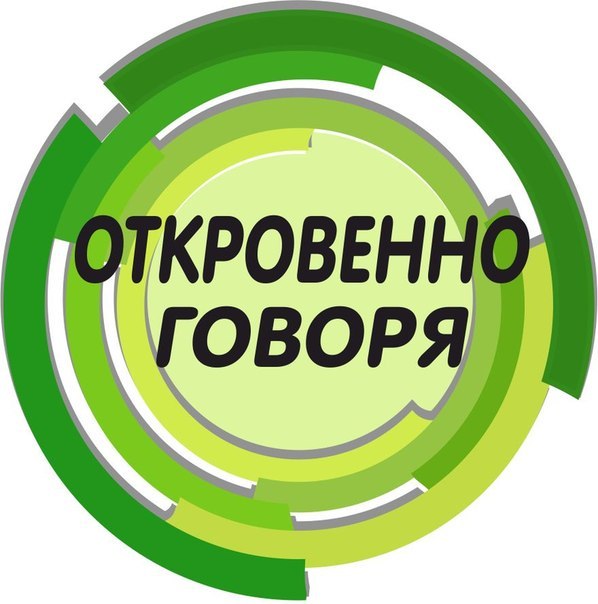 Упражнение «Чемодан на память»(направлено на развитие внимания и памяти)
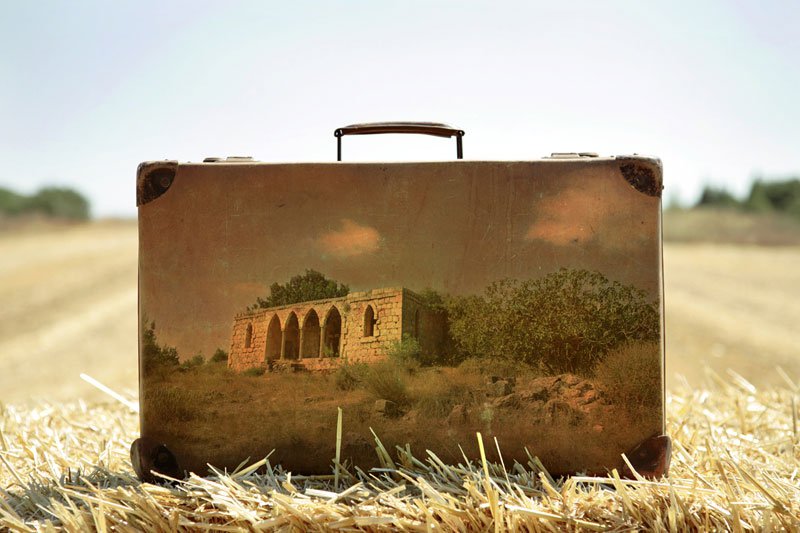 Упражнение «Лимон»(направлено на снятие тревожности)
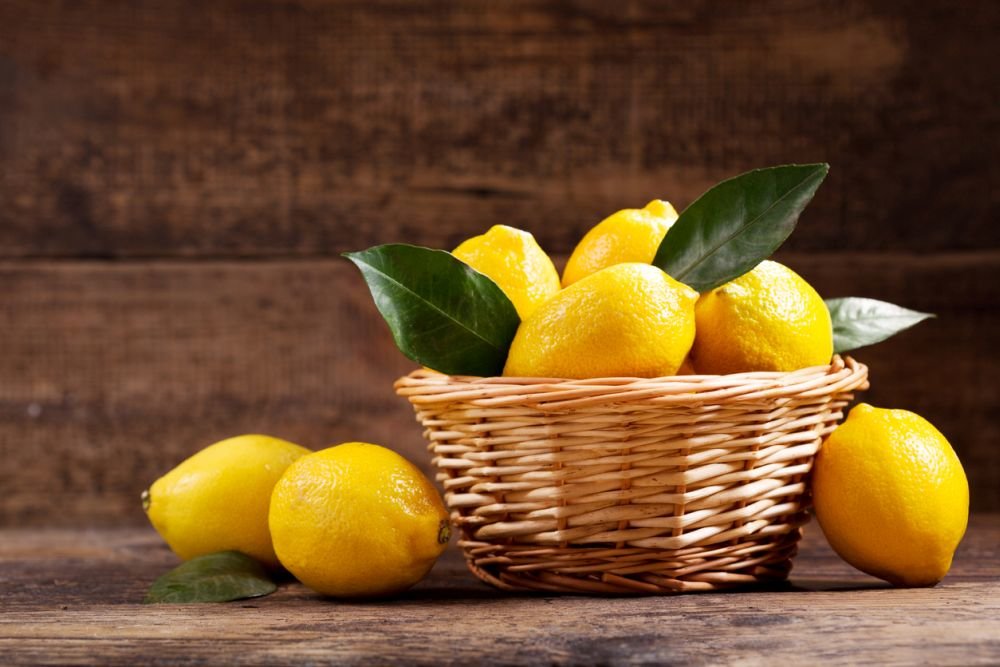 Упражнение «Стряхни»(направлено на повышение самооценки)
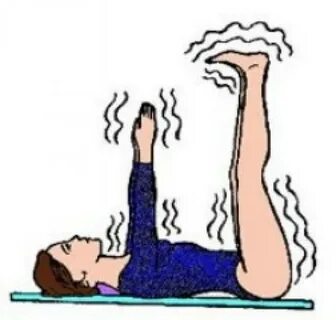 Упражнение «Энергизатор»(направлено на повышение самооценки)
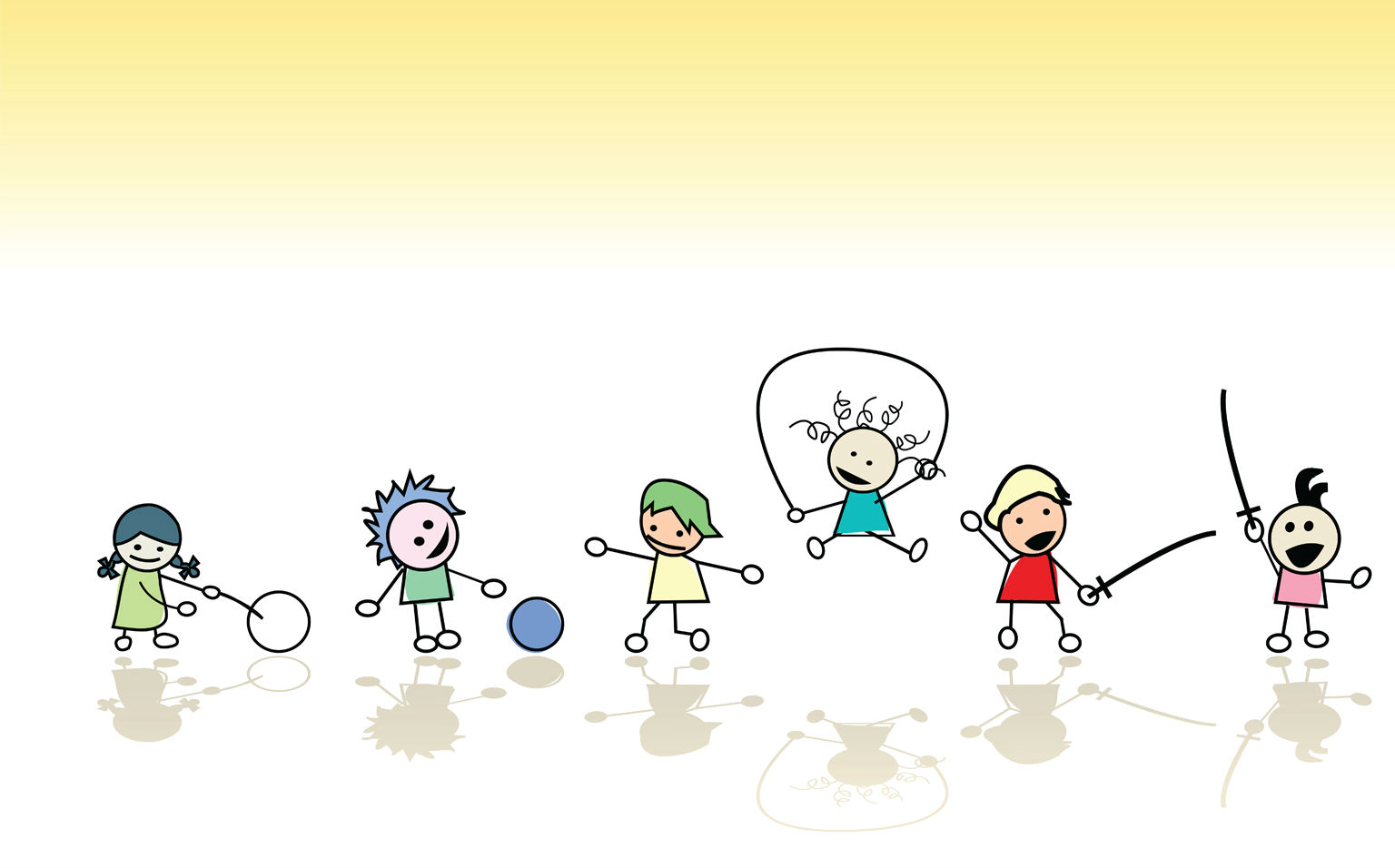 Упражнение «Реклама – двигатель прогресса»(направлено на повышение самооценки)
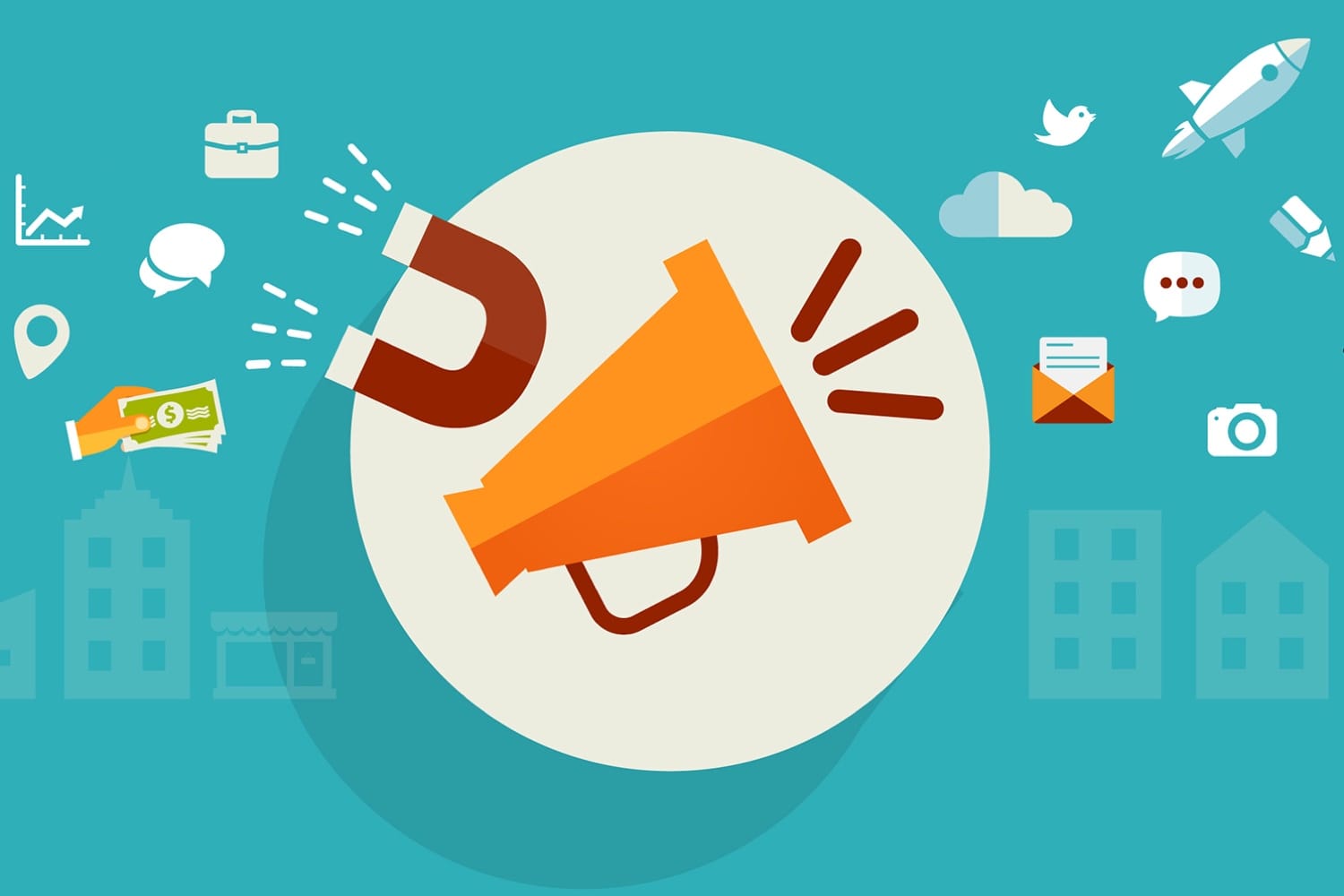 Упражнение «Ладошки»(направлено на повышение самооценки)
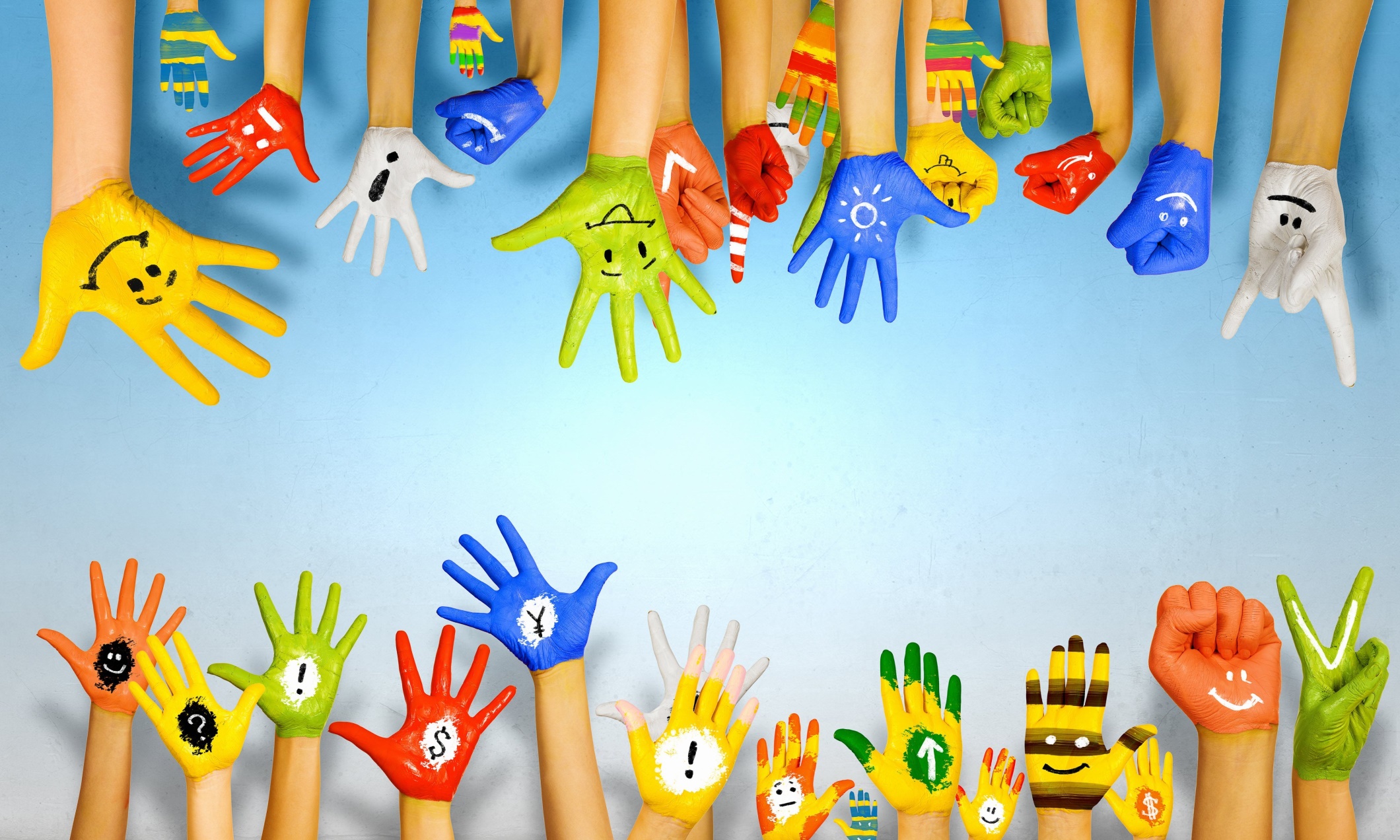 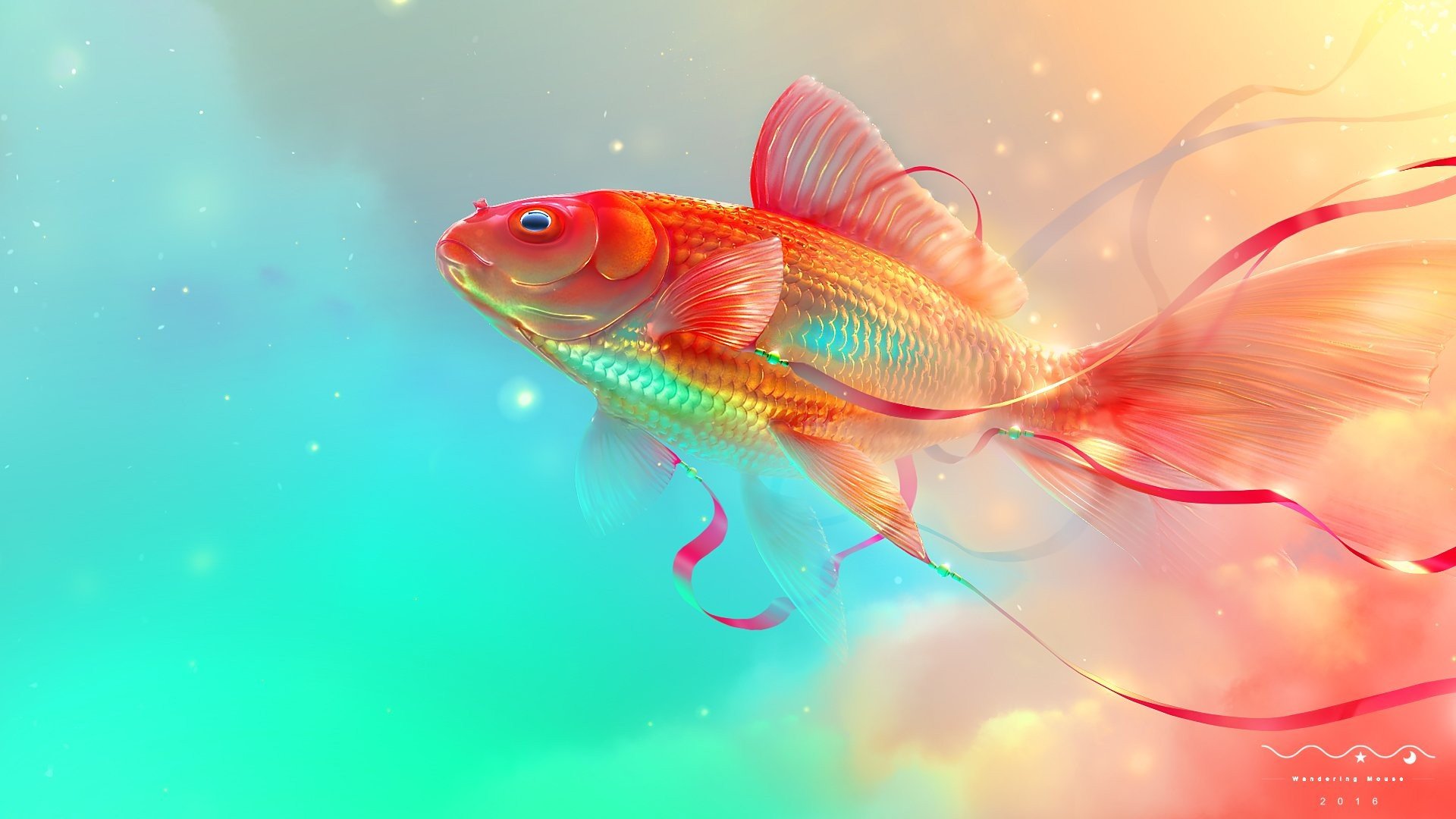 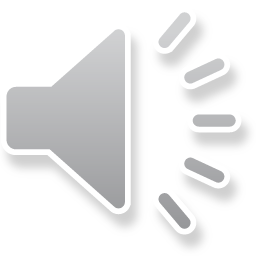 Рекомендуемая литература для педагогов
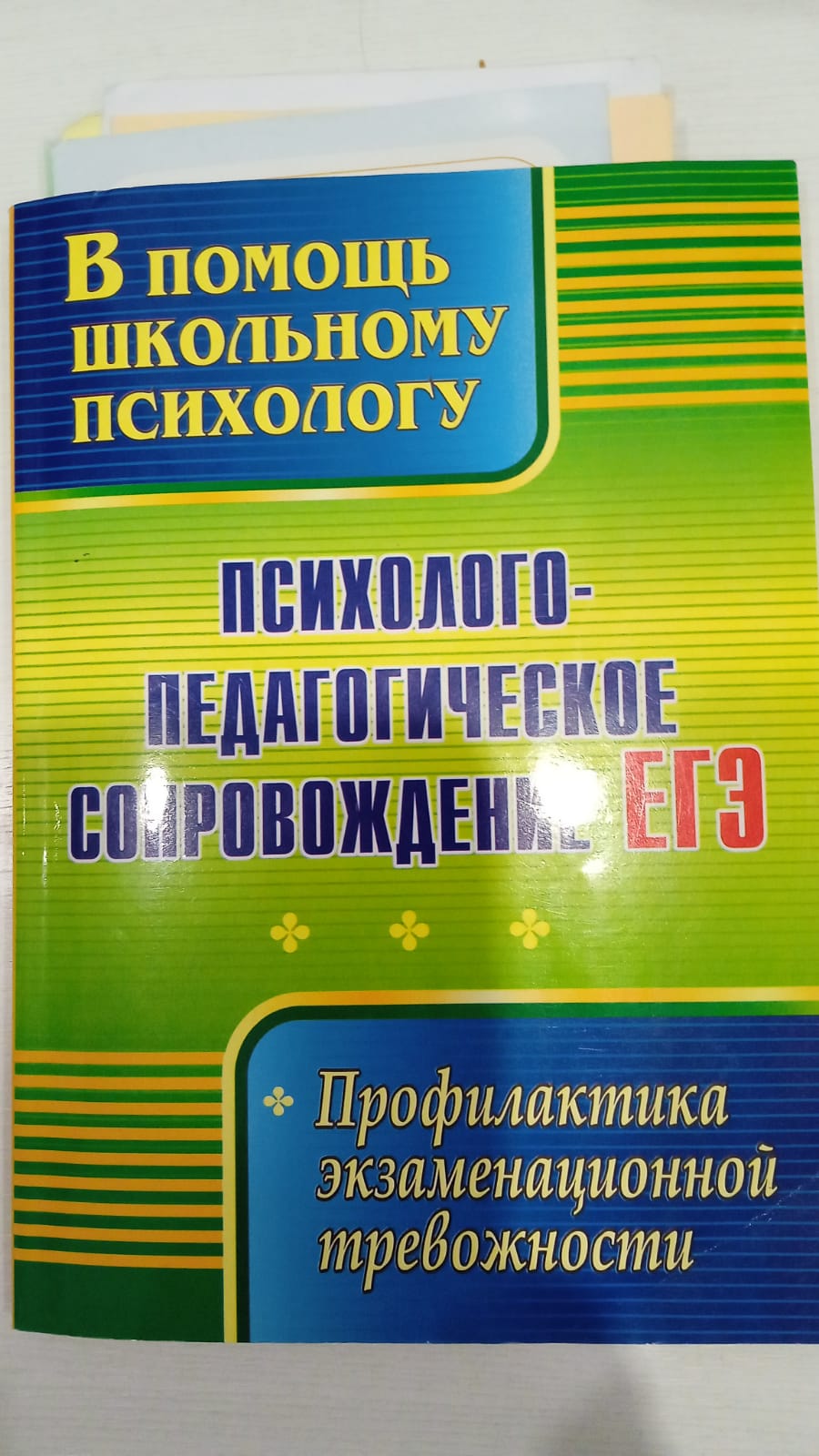 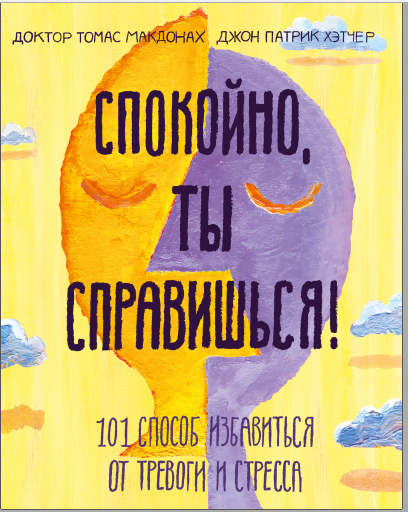 Психологические тесты онлайн
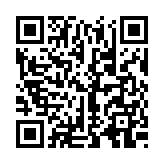 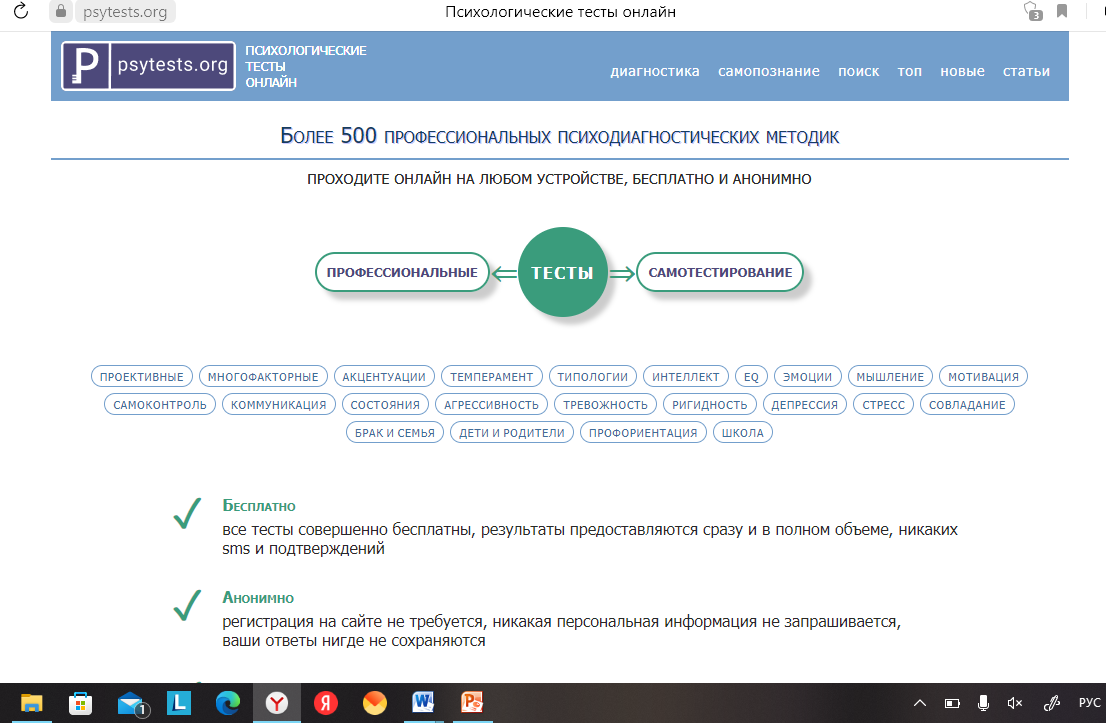 Г(О)БУ Центр Семья
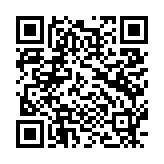 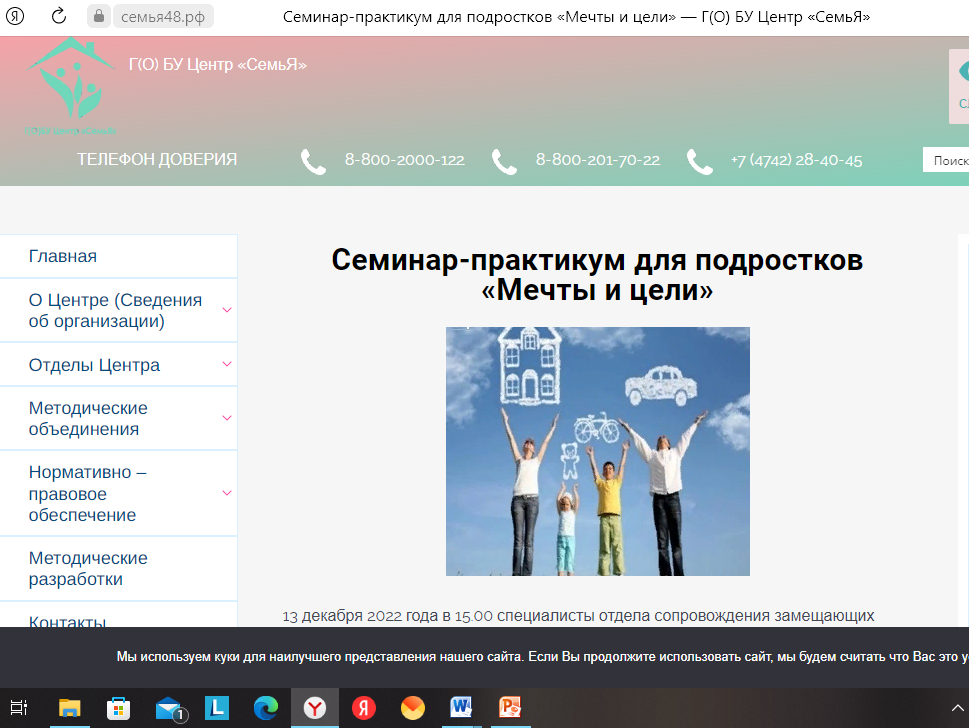 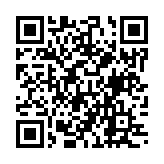 Материалы сайта «Консультирование родителей»https://consult.strategy48.ru/index.php/testy
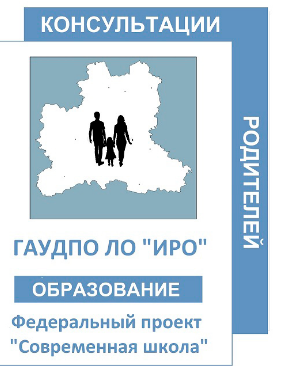 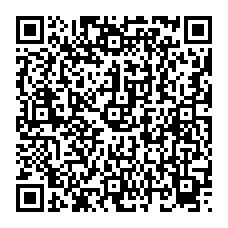 https://iom48.ru/wp-content/uploads/2023/01/sbornik-metodicheskih-razrabotok-roditelskih-sobranij-po-profilaktike-uchebnoj-neuspeshnosti.pdf
Советы родителям
Родителям 
важно помнить 

Экзамены - ситуация действительно серьезная, но не запредельная.
2. Ощущение огромной важности экзамена не стимулирует школьника, напротив, мешает подготовке.
3.В этом случае следует немного снизить значимость ситуации.
4.Получить успешный результат по экзамену под силу каждому выпускнику.
5. При правильном подходе экзамены могут служить средством самоутверждения и повышением личностной самооценки.
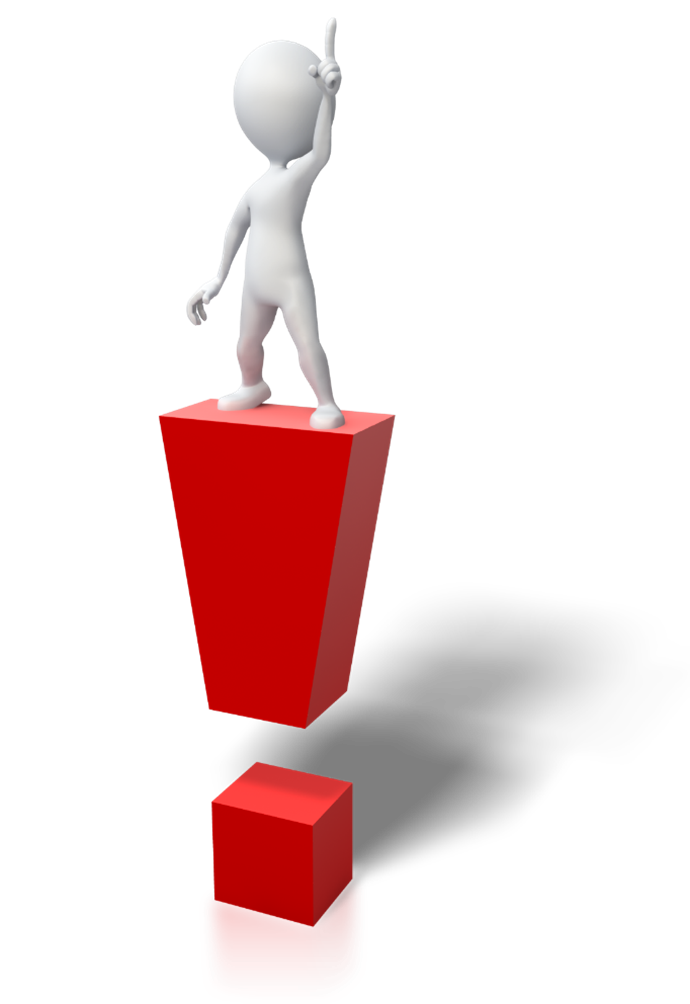 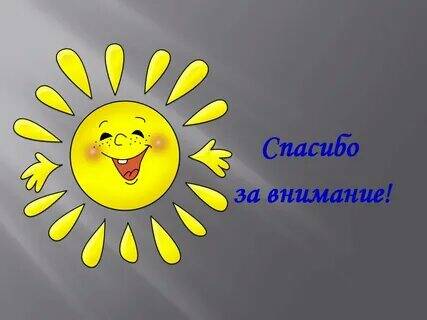